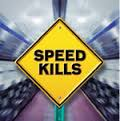 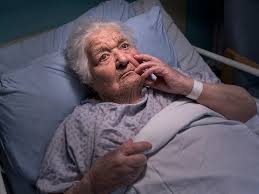 Delirium kills
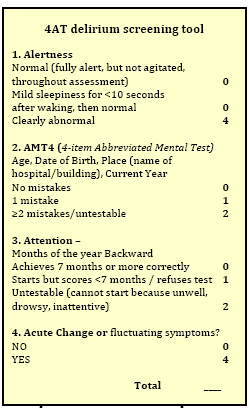 How to perform each item of the 4AT:
How do I rate Item 1 (Alertness)? 

It is acceptable for a person to be asleep in the morning or perhaps after a meal during the day. But they should rouse to speech or a gentle touch on shoulder. It is normal to still be a little sleepy for <10 seconds after waking. 
Either of these scores 0 for this item.

It is not normal for the patient to fall asleep again while you are present, or remain asleep despite attempts to rouse.  Altered level of alertness is very likely to be delirium in general hospital settings: score 4 for this item. 

Note, altered alertness also includes “hypervigilance”, where a person appears overly aware and sensitive to their environment.
How do I rate item 2 (AMT4)?

For this item, you should ask the patient their age, date of birth, place (name of the hospital or building), and the current year, and score as per the 4-AT instructions 
(no mistake = 0; 	1 mistake = 1; 	≥2 mistakes = 2; 	“untestable” = 2). 

Inability to answer any question should receive a score of 2 (apart from dysphasia, where the item is unscorable – 4AT won’t work in dysphasia –the patient should have a regular formal delirium assessment instead, and SLT assistance with cognitive testing). 

Refusal to answer receives a score of 1 (it is likely they would have made an error). 

A patient who is deaf should have the questions written down for them.
How do I rate item 3 (attention)? 

This section uses the Months of the Year Backwards test  (MOTYB) to test for inattention, a cardinal feature of delirium. The patient needs to make it as far as June without mistakes. 

It is ok for a patient to repeat a month “to remind themselves where they were”- patients often do this (Dec, Nov....so Nov, .... Oct, Sept, Aug, ... ehm, Aug, July, June is ok). 

It is abnormal to miss a month (Dec, Nov, Sept) 

Or to say a month in the wrong place (Dec, Nov, Sept, Oct)

Or to start to go forwards again (Dec, Nov, Oct, Nov, Dec)

It is abnormal to go forwards (Dec, Jan, Feb) despite being told to go backwards - you might repeat the instruction once in case they didn’t hear you properly...

A person who just refuses to do the test, or attempts but fails it, as above, gets a score of 1.

A person who or can’t even attempt the test because they are too unwell, too drowsy, or too inattentive automatically gets a score of 2.
How do I rate item 4? 

Fluctuation: 
If the person fluctuates while you are there (e.g. initially very attentive but then got very distractible), or is different now than earlier (e.g. fine earlier but now very paranoid), you can score them as having fluctuations.

But often you have to check with other staff how they were yesterday, or last night. 
If recently admitted to the ward, you have to check with their family or nursing home staff to find out how they were at home. 
Evidence of fluctuation within the last 24 hours scores 4.
 
Acute onset: 
If the person is more drowsy, or disorientated, or has new hallucinations (or much worse than usual) beginning only in the last two weeks and still present in the last 24 hours, this scores 4.

If they were really confused up to 2 days ago, but fine since, this scores 0
If they had hallucinations last week only, this scores 0
If the person has regular hallucinations or paranoia and their current state seems just like their “normal” state, the score is 0.
How do I rate item 4, continued: 

How do I know if a person is having hallucinations or paranoia?
These can be reported by the patient, or they may refer to an object / sound that is not there, while you are present. They may pick at or point to nothing, or talk to someone that isn’t there as if having a conversation. 

If not witnessed or volunteered, you have to ask them directly – e.g. “Have you heard or seen anything unusual in the last while? Anything that would trouble you?” 
 
Paranoia is when a patient falsely believes they are under threat by someone or something. Ask: “Do you feel safe here in hospital? Are you concerned about anything going on here?”
 
Sometimes the change is behavioural (e.g. new episodes of calling out, resisting care, anger)

Family members may notice the patient is not “right” – they should be questioned further:  being a little anxious or subdued is ok, but thinking a dead relative visited yesterday, or that staff are laughing at them, or “out to get them” is significant.
What if the person refuses the tests?

The patient should be informed about the tests as part of induction to the ward. A reasonable person will humour you and perform the tests once they know why we do them.

Most people who refuse testing do so because they fear they will fail it.

If a person refuses, you should explain again why it is important that they do the tests, and that it is part of the routine on the ward, just like we check blood pressure/temperature every day even if these have been normal every previous day. 

If they still refuse, they get a score of 1 for either item they refuse, so a person who refuses both the AMT-4 and the Months of the Year Backwards gets a score of 2. 

Repeat these steps every day, and just as you would document when a patient refuses any other intervention (e.g. BP), document the refusal. 

If the refusal is new and they struggled with the tests the previous day, or this is their first day on the ward, be very vigilant for other features of delirium.
What if the person has dementia – they will fail the 4AT anyway?

The features which help to distinguish delirium from the person’s baseline dementia are:

Timing of the worsening of confusion: typically worsening over hours or days in delirium (dementia gets worse over months and years, not days or weeks)

Altered level of consciousness: not usually a feature of dementia; it strongly suggests delirium

Inattention: This is often present in dementia, but is mild, so the person listens and tries to answer the question, but maybe gets it wrong (e.g. 2004 instead of 2017). By performing screening daily, it will be more obvious if attention changes on a particular day.

If the patient can’t perform MOTYB, you can try an easier test like 20 to 1, and then use this every day, so that if one day the patient can’t do this, this counts as a change.
If a patient can’t even perform 20 to 1, they are at very high risk for delirium, and no screening test will “work” in such a patient. It is safest that they are assessed formally for delirium. 

Disorganised thinking: (the patient jumps from one topic to another so it is impossible to follow what they are saying): this is unusual in dementia (unless severe)
Follow-up of a delirium episode:
An episode of delirium often unmasks previously undiagnosed dementia (and delirium  causes dementia!), so the patient usually needs follow-up at out-patients some weeks after discharge to re-assess cognition and gather further collateral history re. previous cognition. NB medications commenced to treat delirium (especially anti-psychotics) need to be reviewed when the delirium settles with a view to weaning/ discontinuation.

This follow-up will vary between hospitals based on existing dementia/delirium pathways and local resources.  Typically, the primary hospital physician will see the patient at out-patients to wean meds and re-assess cognition, and can then refer to a dementia diagnostic service if cognition remains impaired or collateral history suggests dementia. 

It is crucial that the patient’s GP and family know that delirium occurred, as this patient is at high risk of delirium on subsequent admissions.